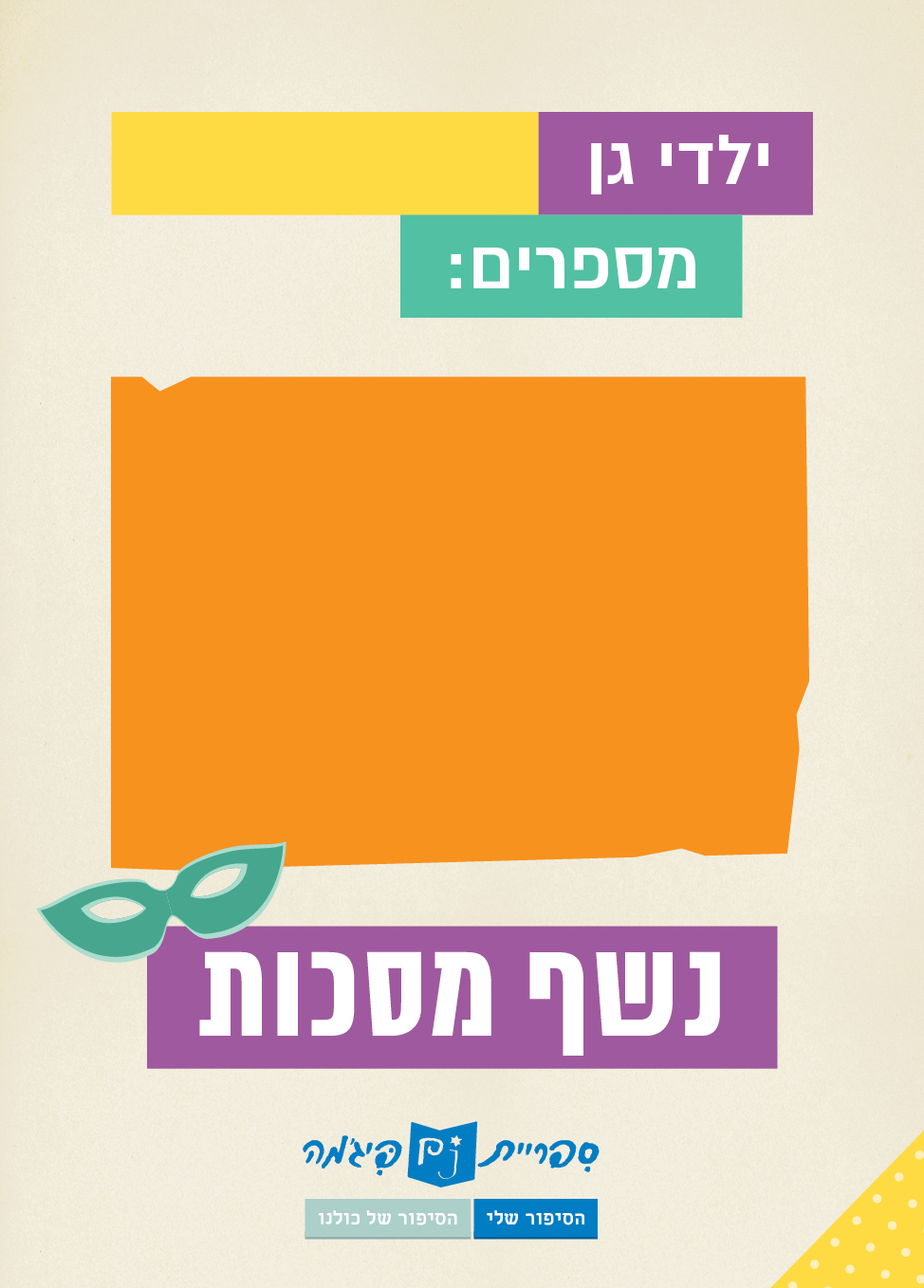 שם הגן
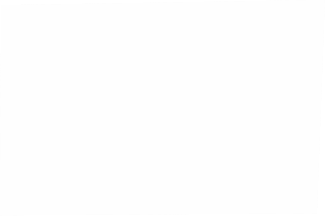 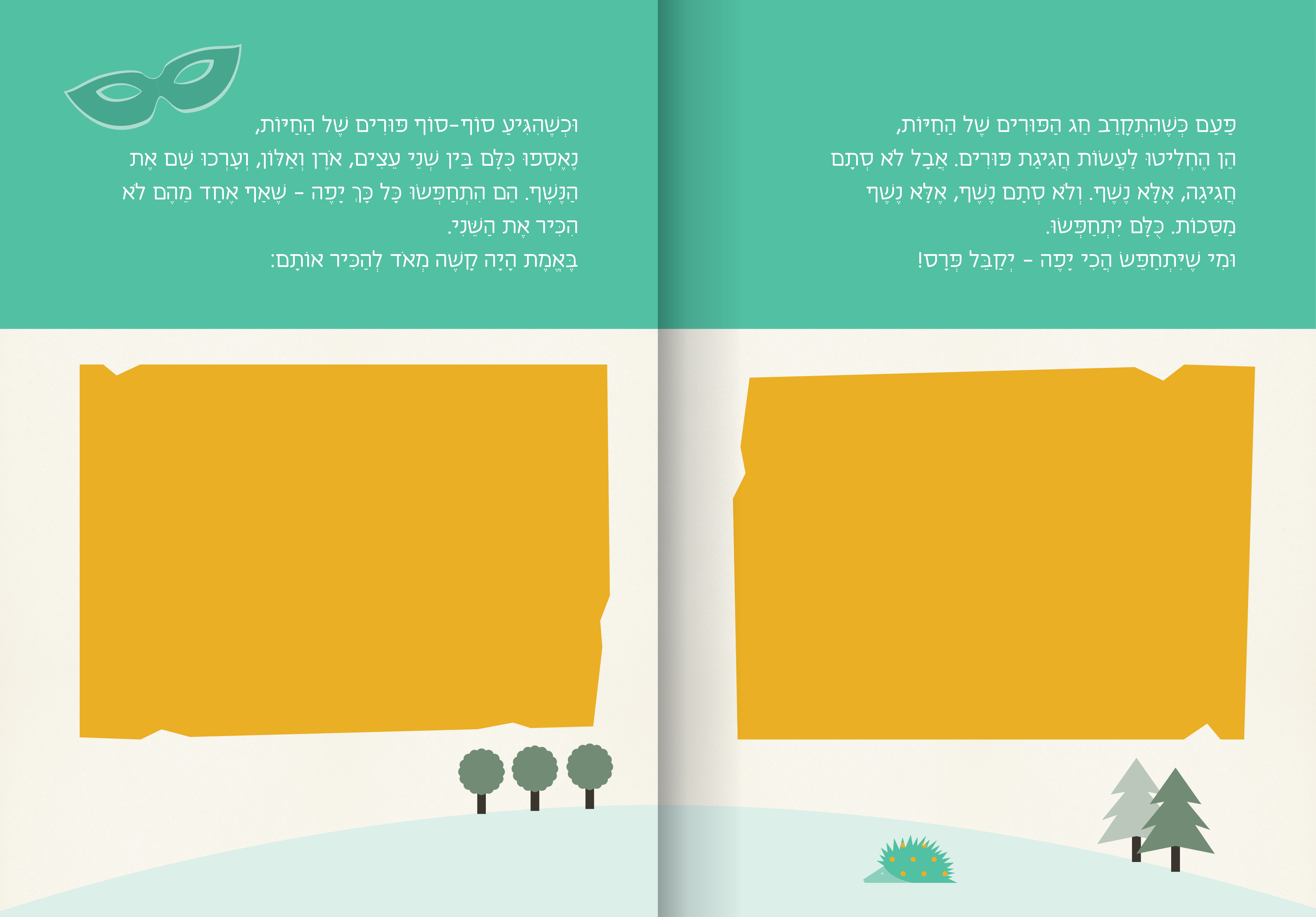 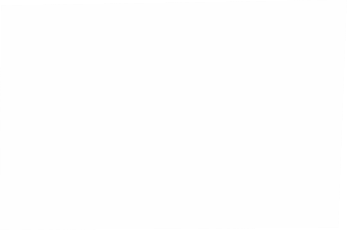 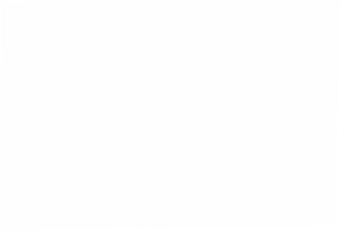 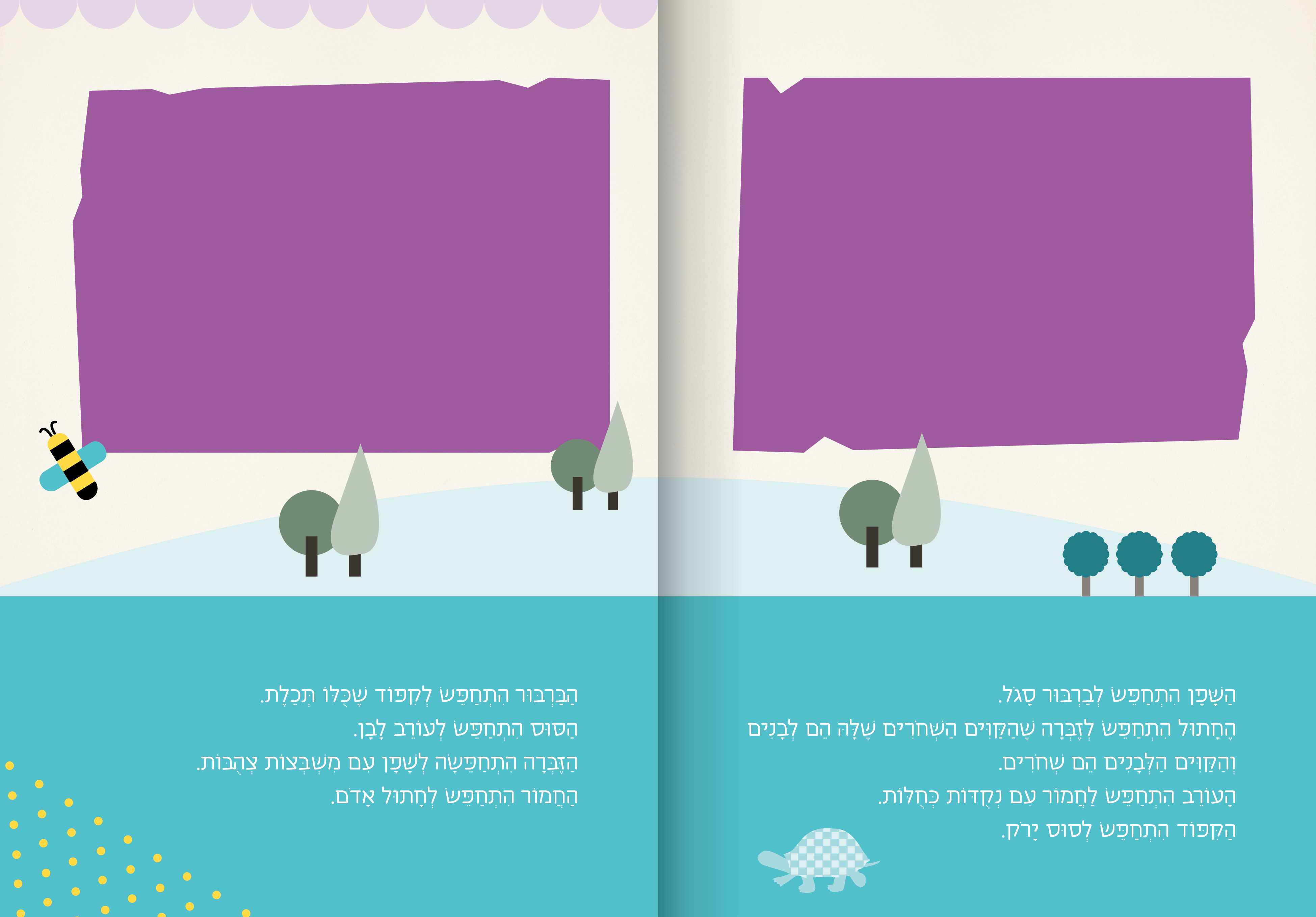 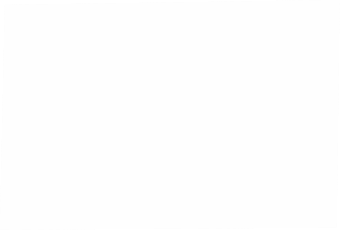 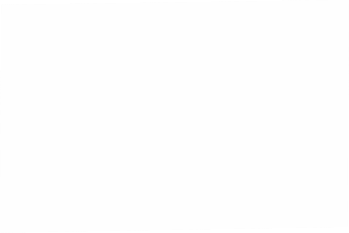 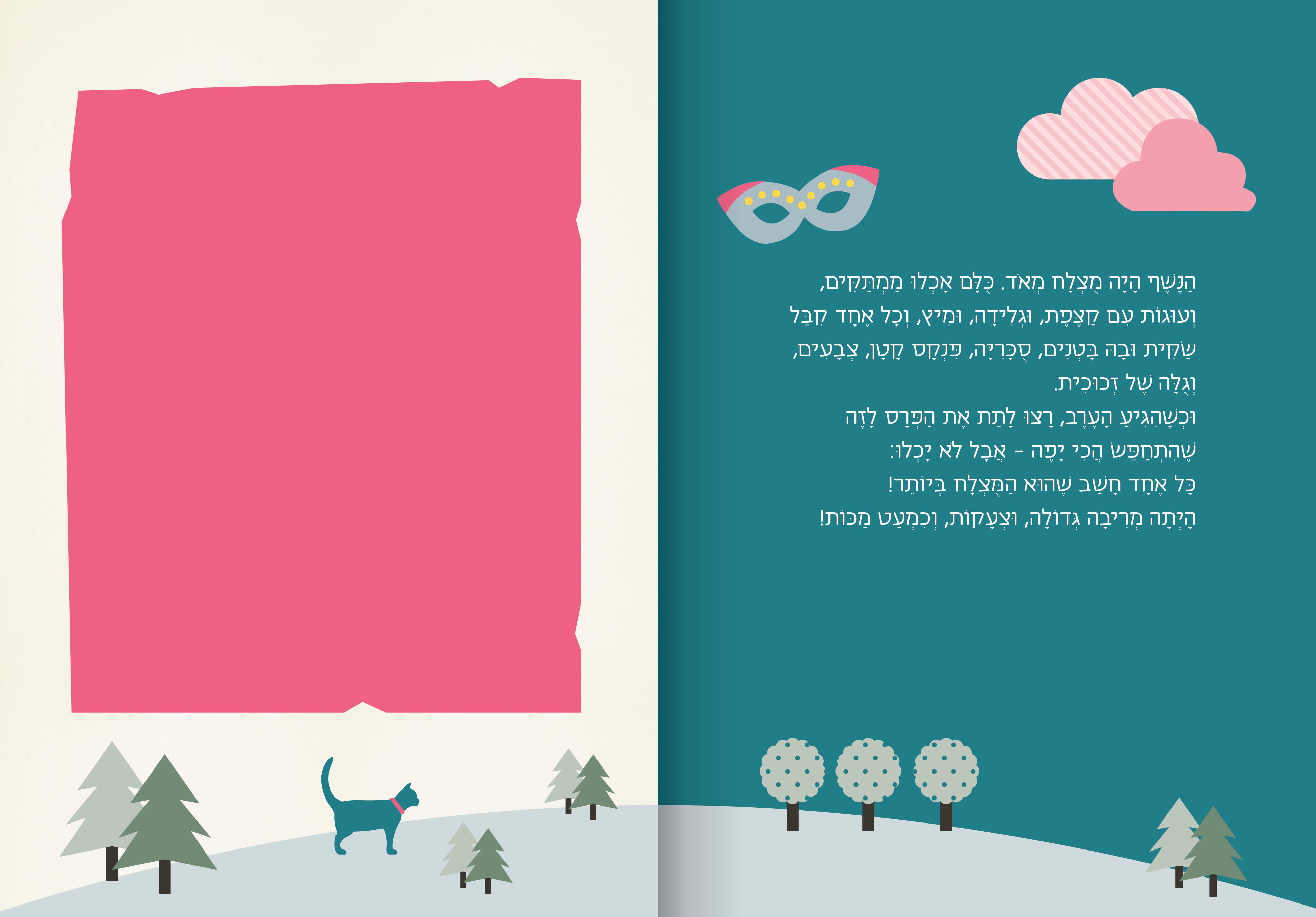 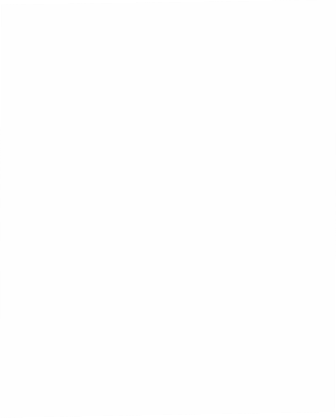 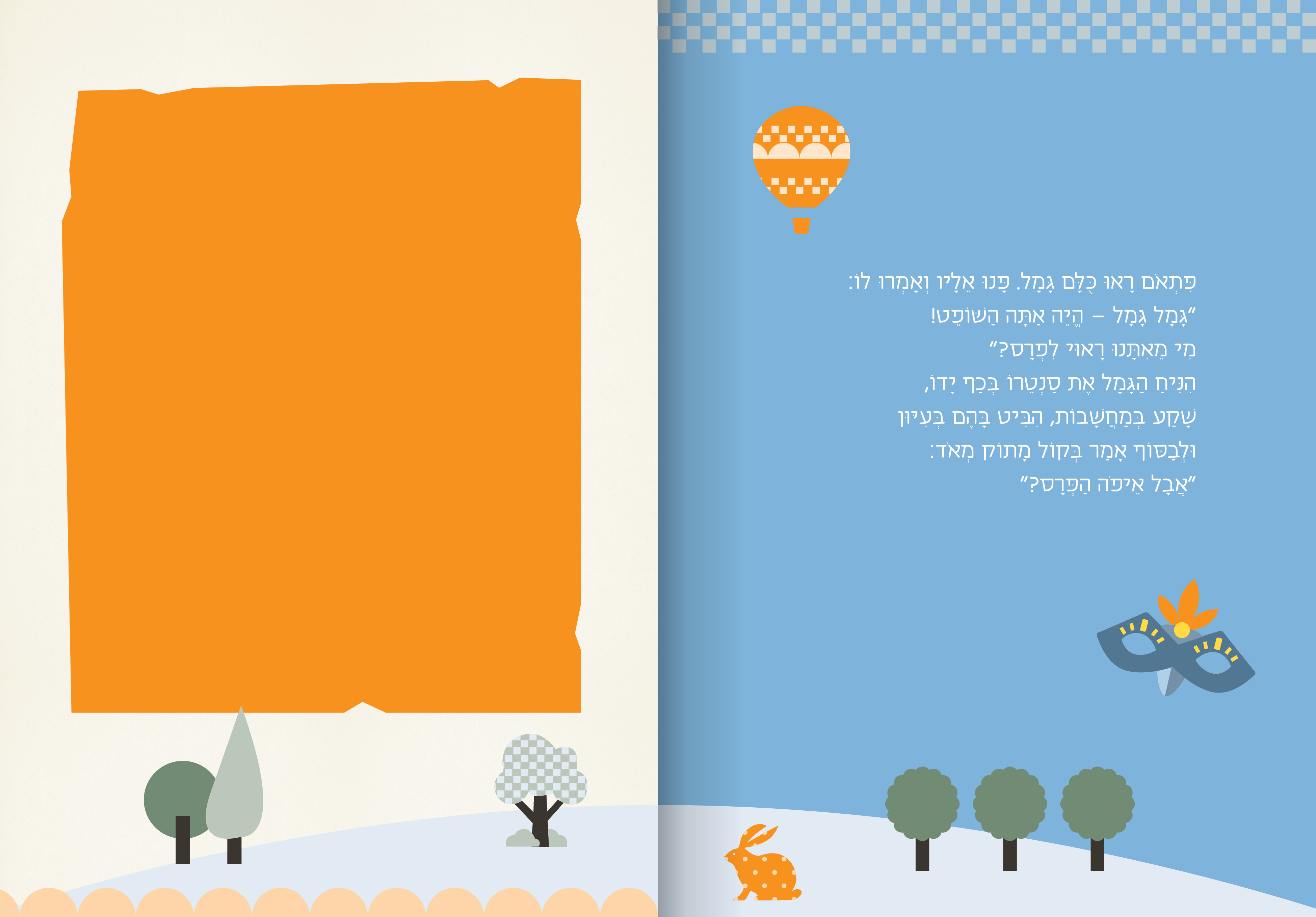 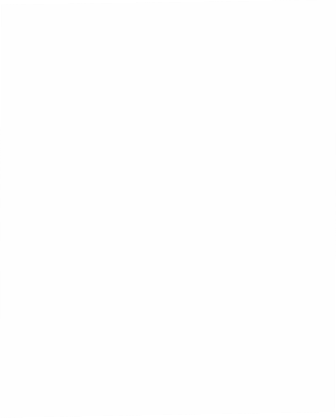 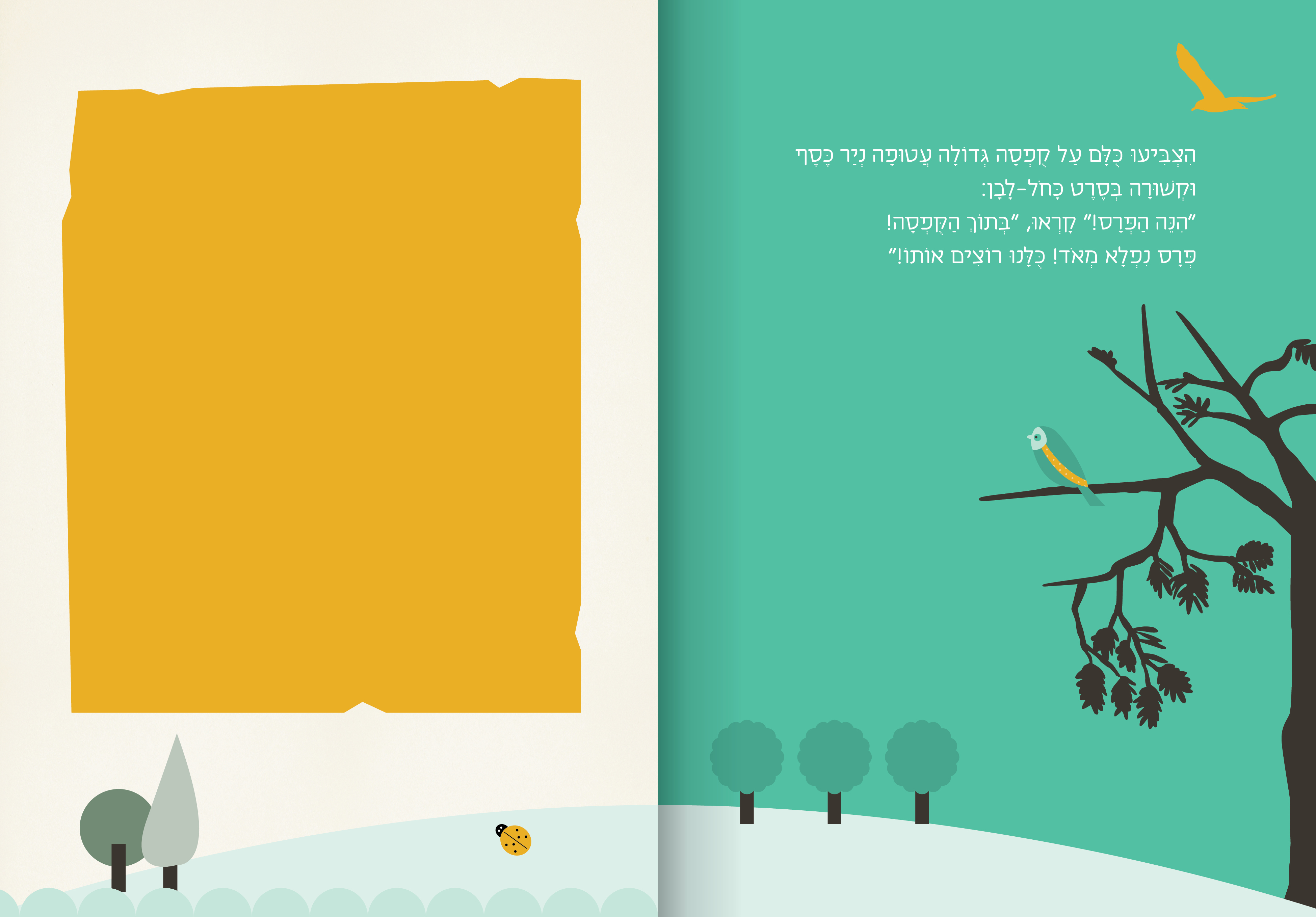 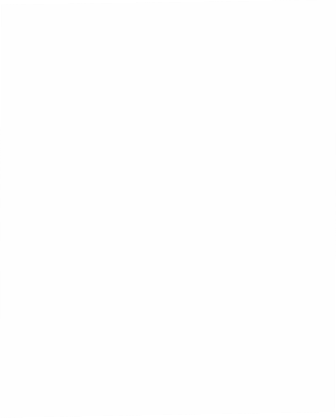 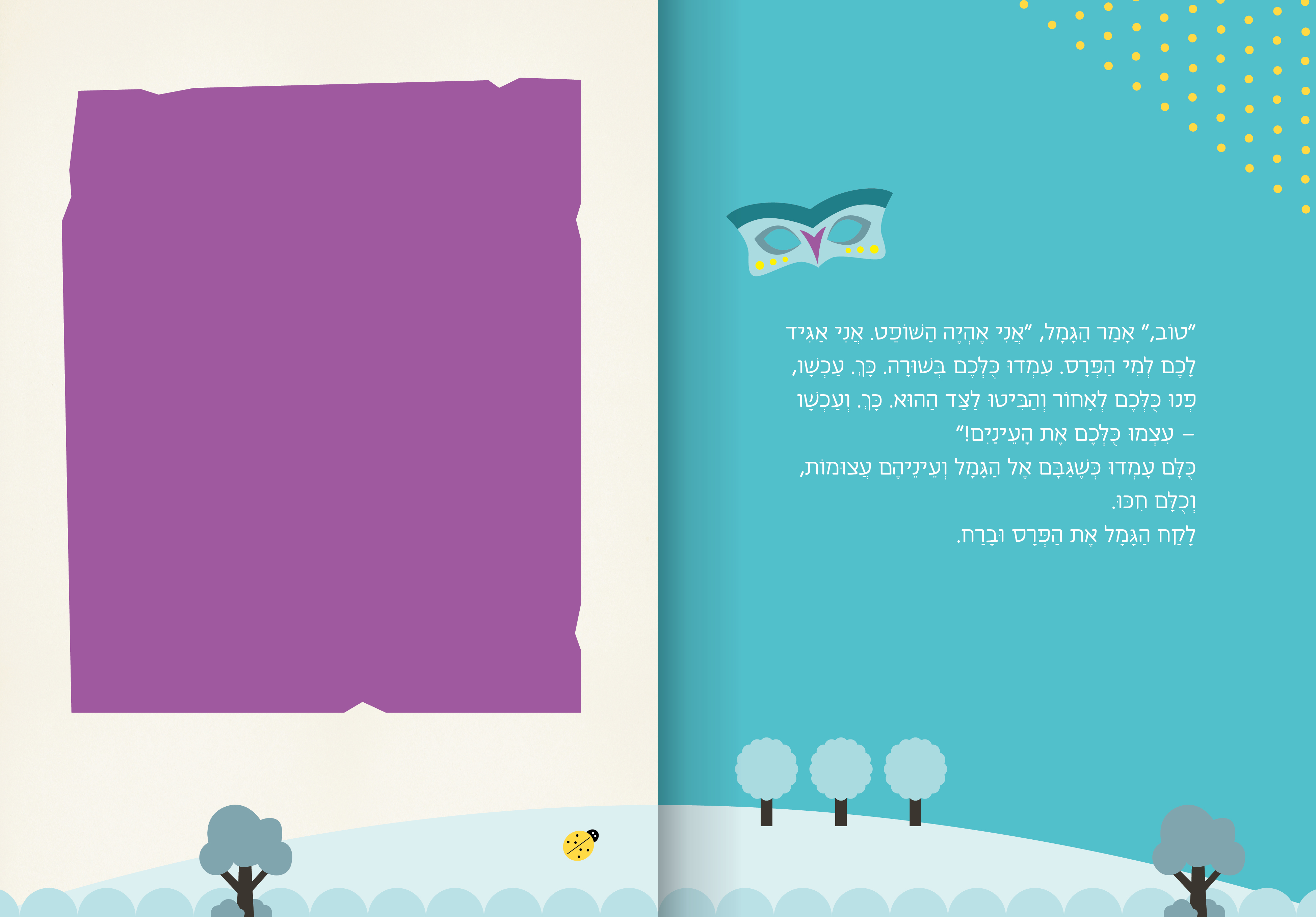 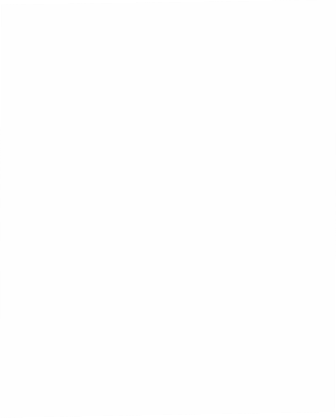 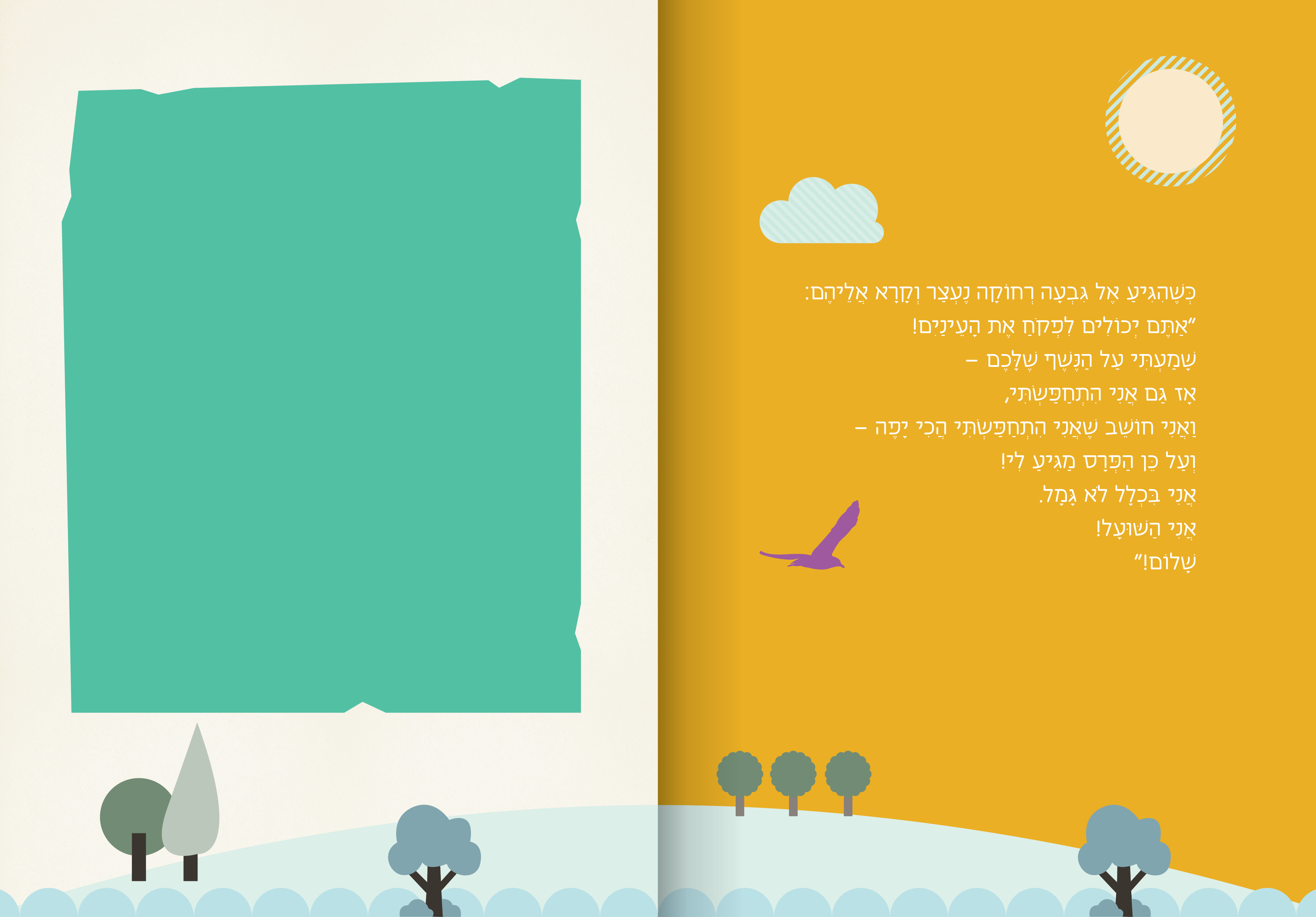 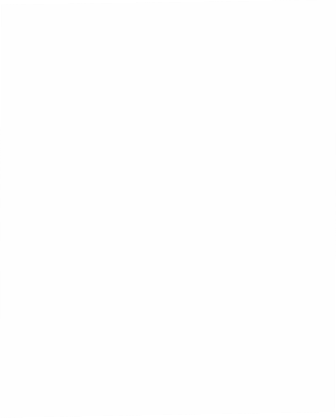 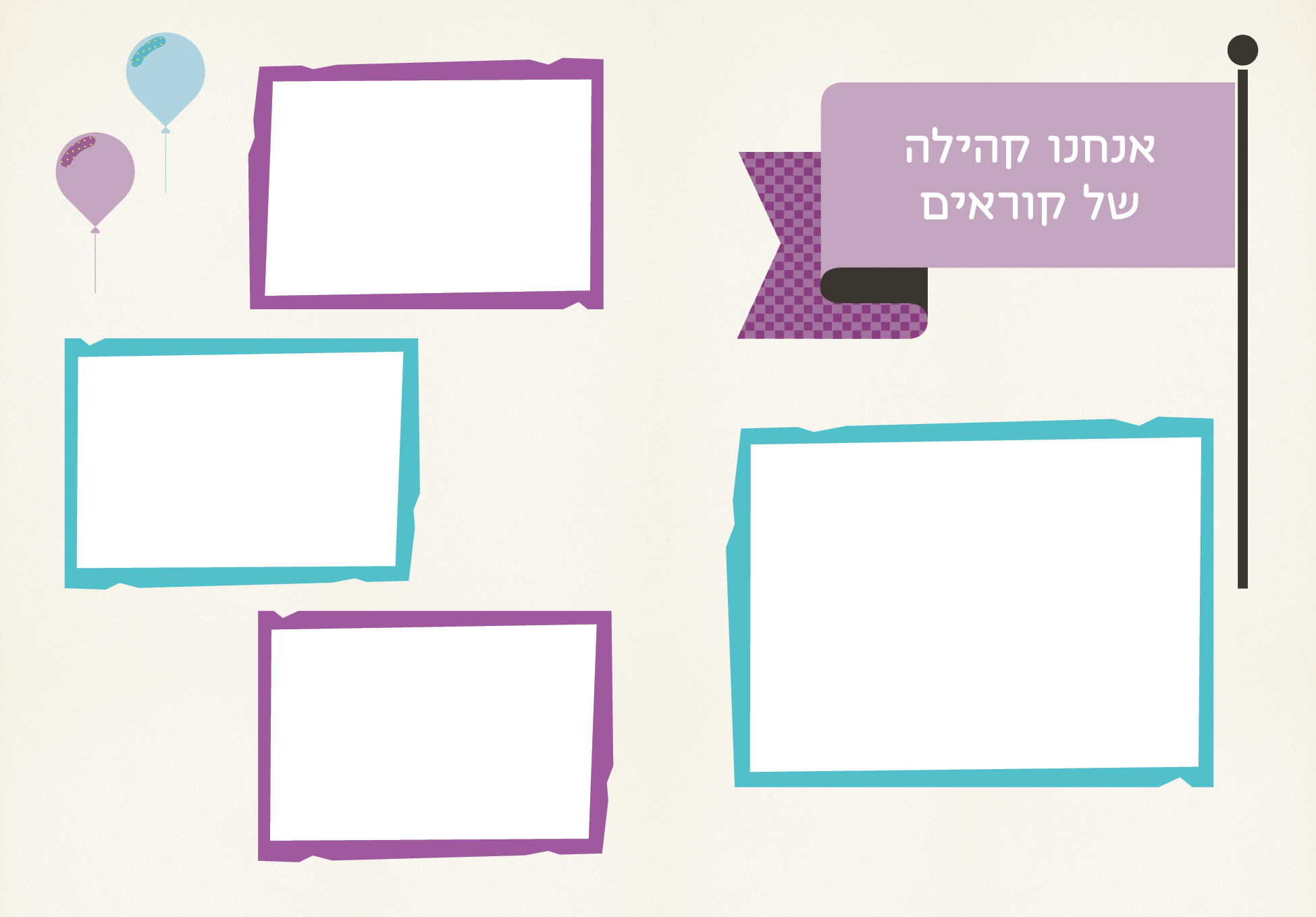 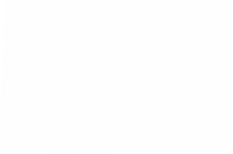 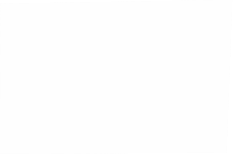 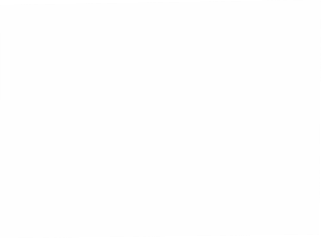 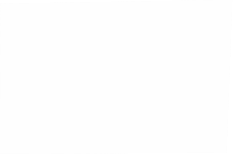 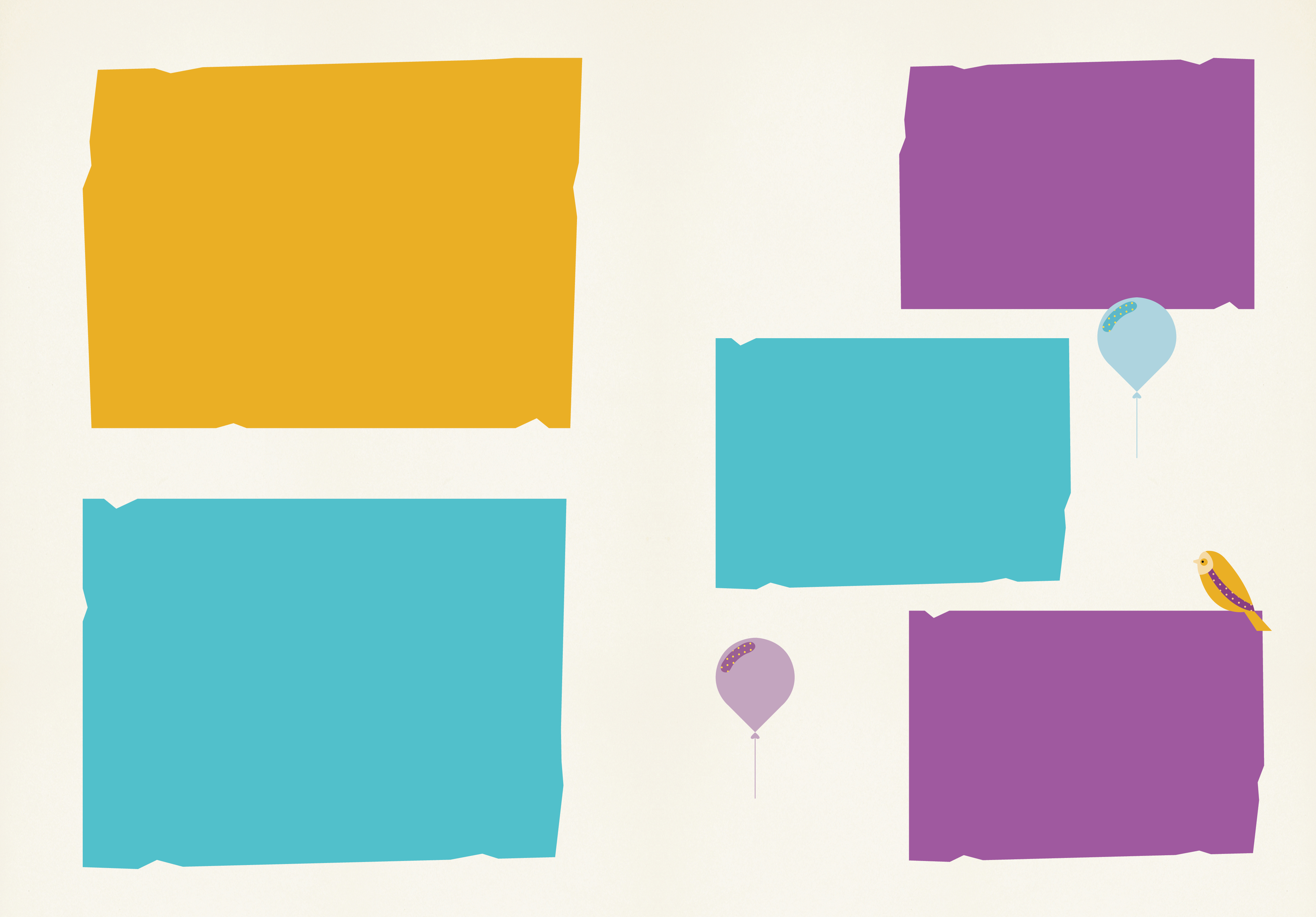 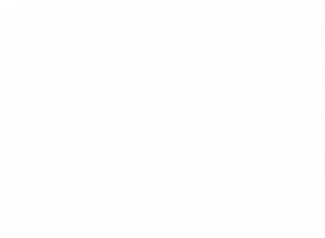 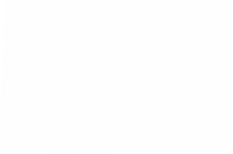 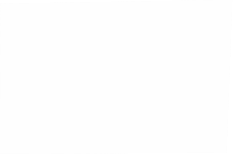 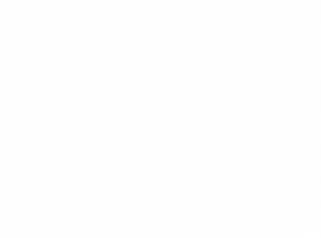 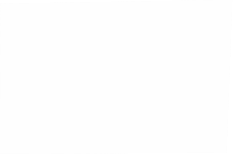 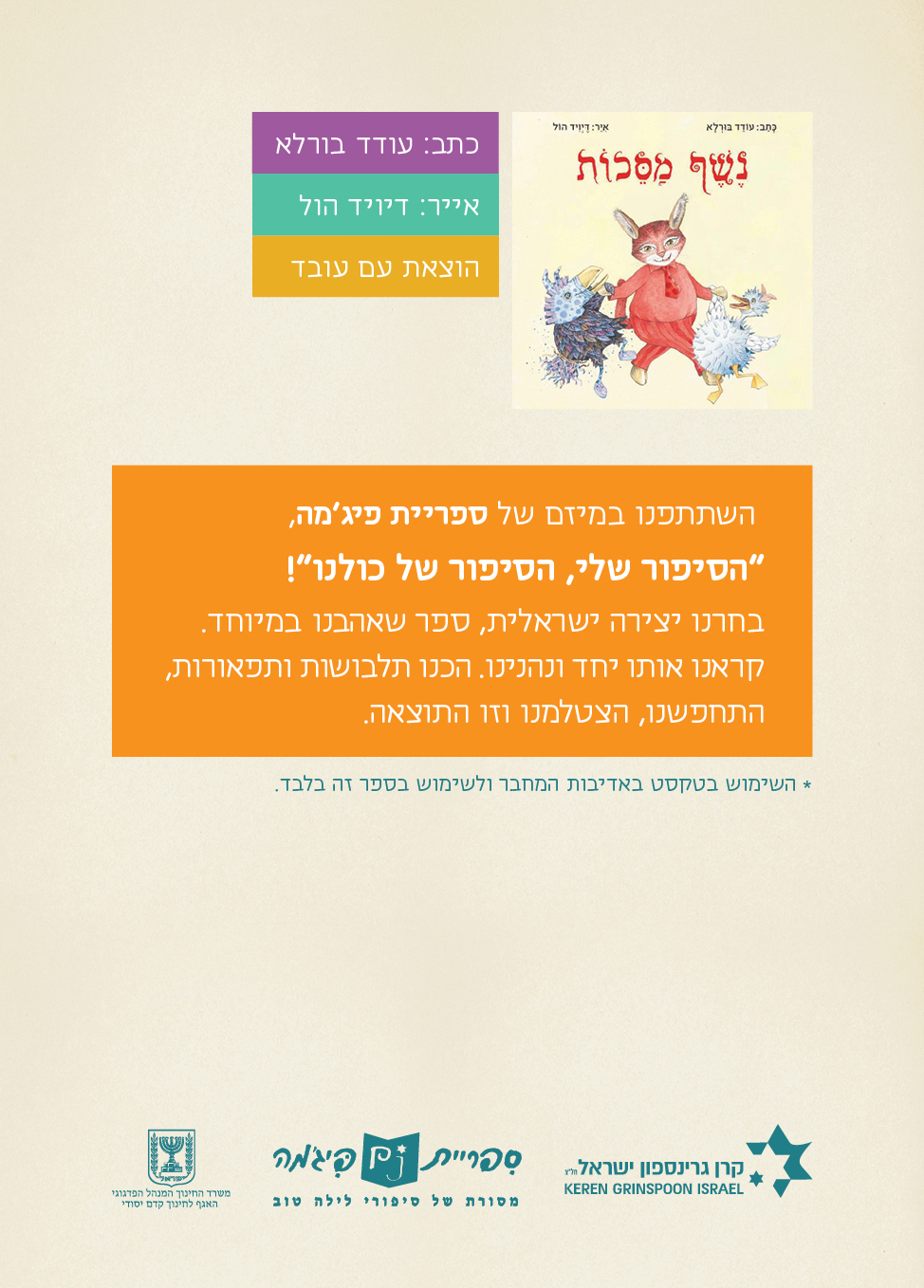